Building public support for global development in the US, UK, France and Germany
An overview for the EYD 2015 Enlarged Stakeholder Group
Brussels, 9 December 2014
The Narrative Partners
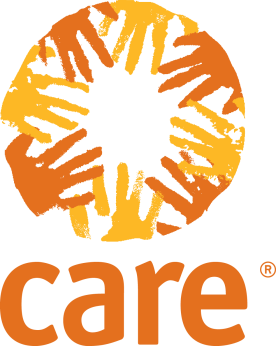 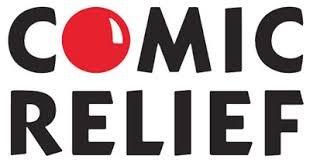 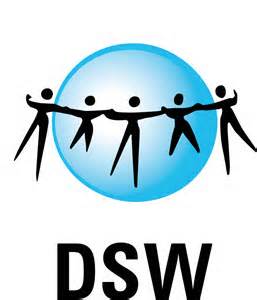 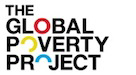 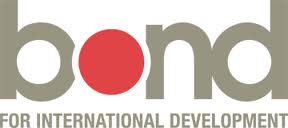 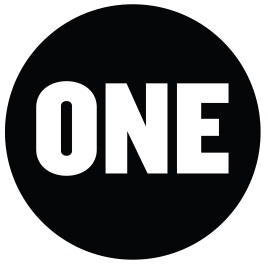 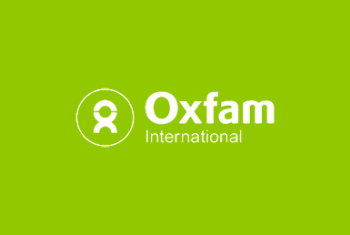 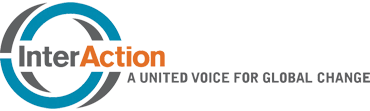 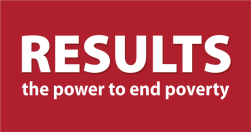 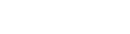 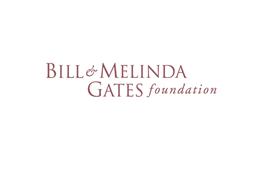 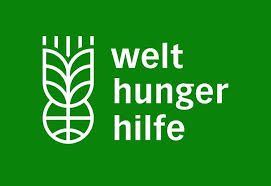 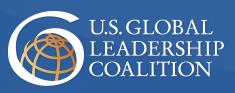 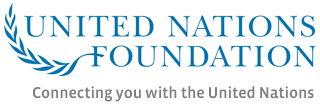 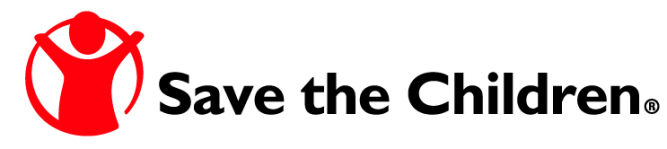 3
People know little or nothing about the progress we’ve made
The Debate is negative and broken
The conversation focuses on what doesn’t work and what is wasted
Many supporters are fatigued, detractors are emboldened
Aid is seen as a good idea done badly
3
Our arguments are diffuse
Emotional
Moral responsibility
Compassion/pity
Women & Girls                                         (change-agents creating virtuous circle)
Universalism – we all deserve the same things
Human Right
Have / Have nots
Universalism – we all want the same things
Fairness, Equality, Equity
Empowerment / Teach a man to fish
Women & Girls (as social justice)
Social Justice
‘Them’ as change-agents
Human potential
Empowerment (for us to make a difference)
Freedom / Individualism / personal agency
Them
Hope /optimism
Us
A cry for Aid Reform
Lasting change not handouts
Women & Girls (as efficacy)
Investment (for them)
Expertise – we know what needs to be done
Progress / success stories
Investment (for us)
Simplicity (big problems, simple interventions)
Myth busting
Efficacy
Rational
Self-interest
4
Transform the way the sector talks about itself.
Reverse the decline of public support for our work.
Our Ambition
Create a climate that helps us all be more effective.
Bring coordination and consistency to our approach.
5
The Narrative Project
Oct. 2013
We identified a new narrative asa top priority
Dec. 2013
NarrativeWorking Group launched
Feb - May 2014
Research fieldwork and analysis
June 2014
Working Group reviewedresearch and narrative structure
July 2014
Research, narrative and recommendations shared with partner orgs
Nov 2014
User guide released by Working Group
6
OUR AUDIENCE
The Engaged Public is Quite Small
To qualify, people must:
Have some self-declared knowledge about development
Pay some attention to related media coverage
Believe that development-related issues are at least somewhat important
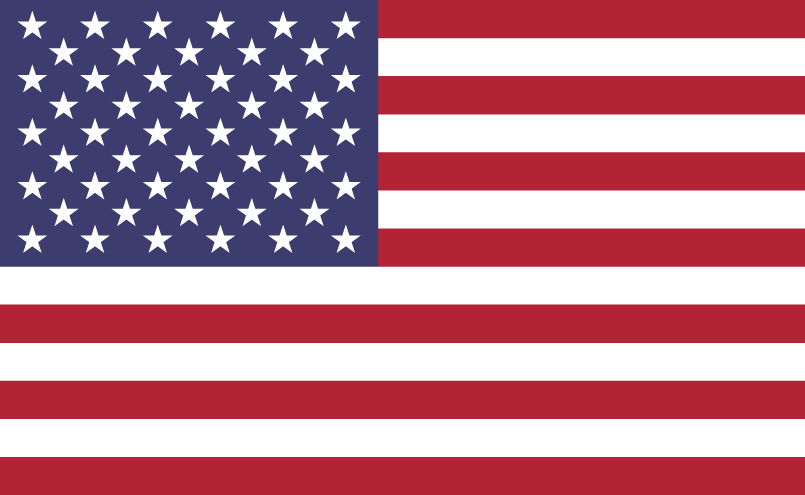 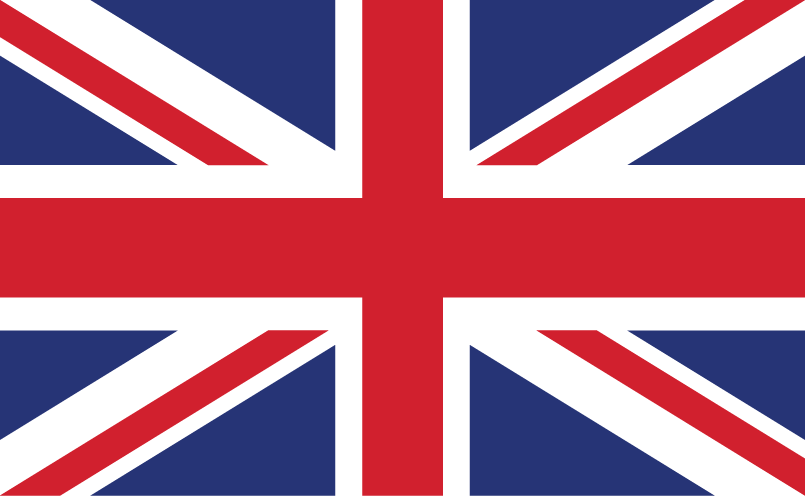 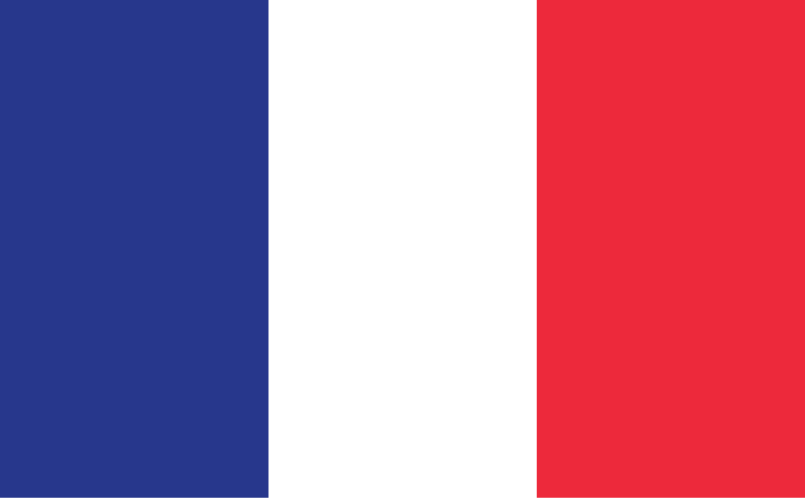 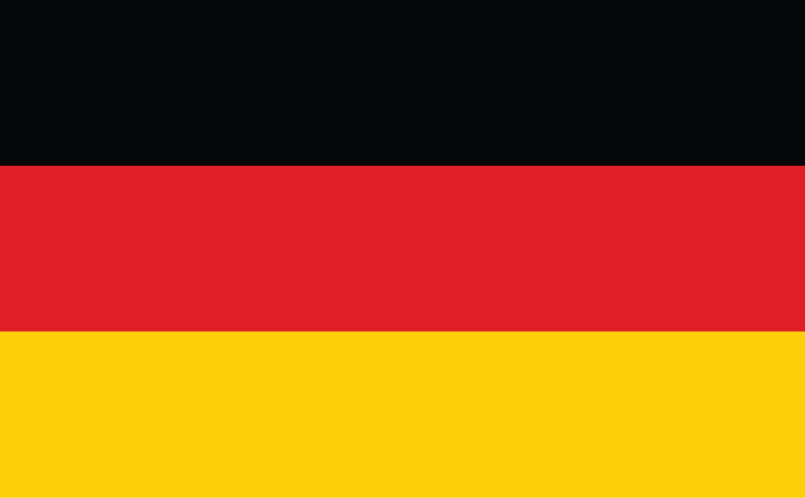 8
Base is adult population in each country.
Three Segments within the Engaged
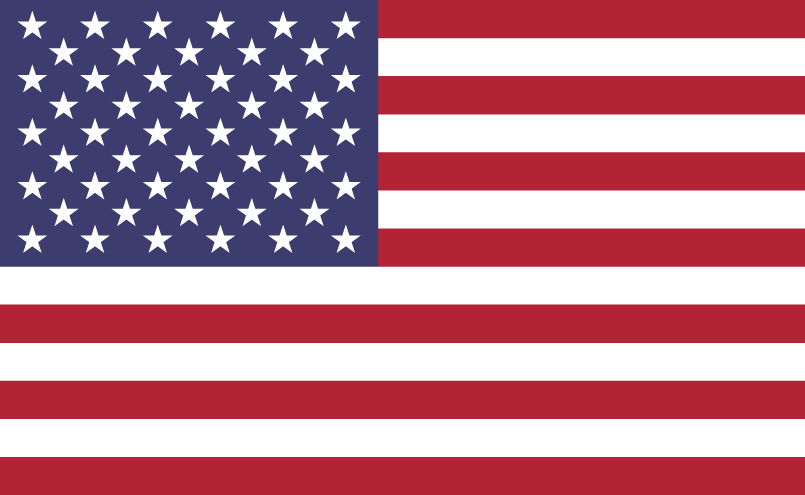 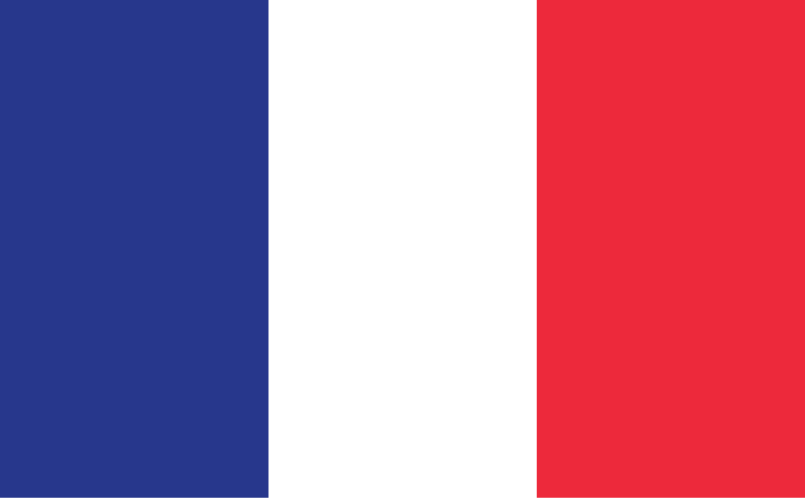 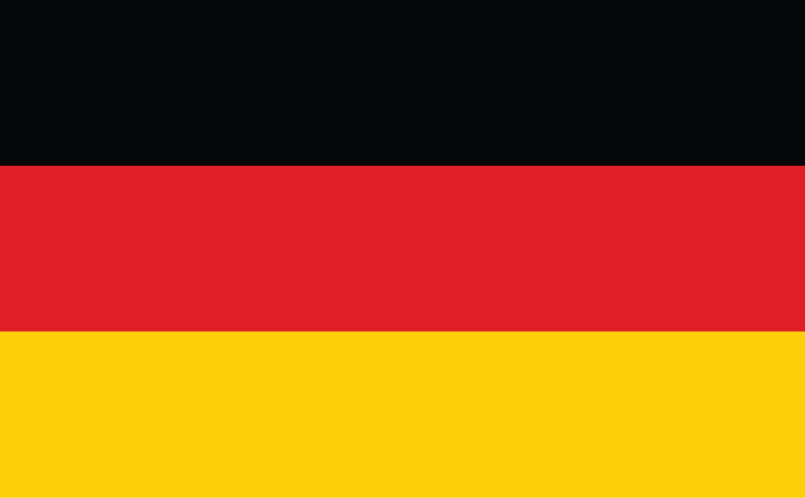 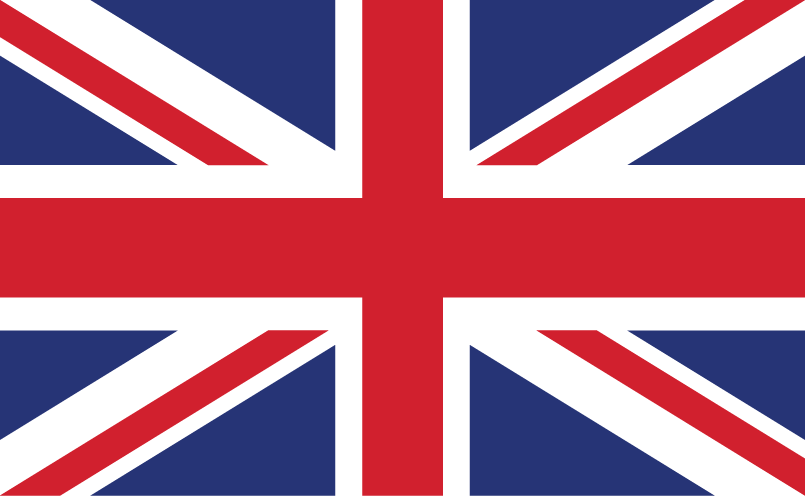 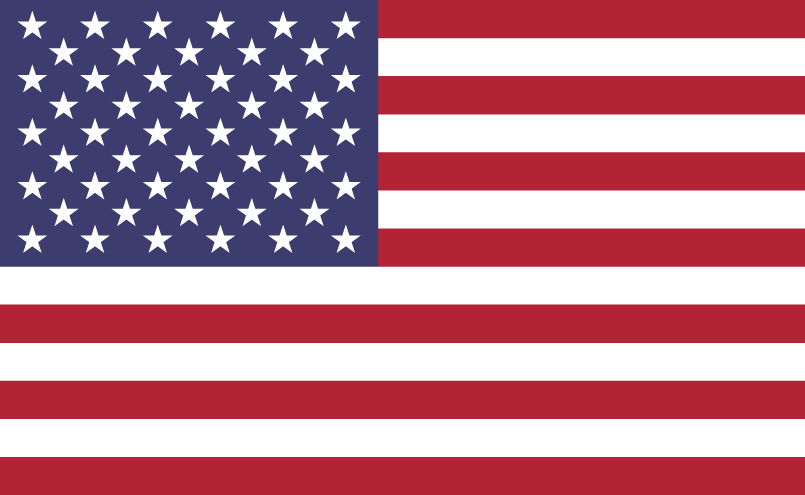 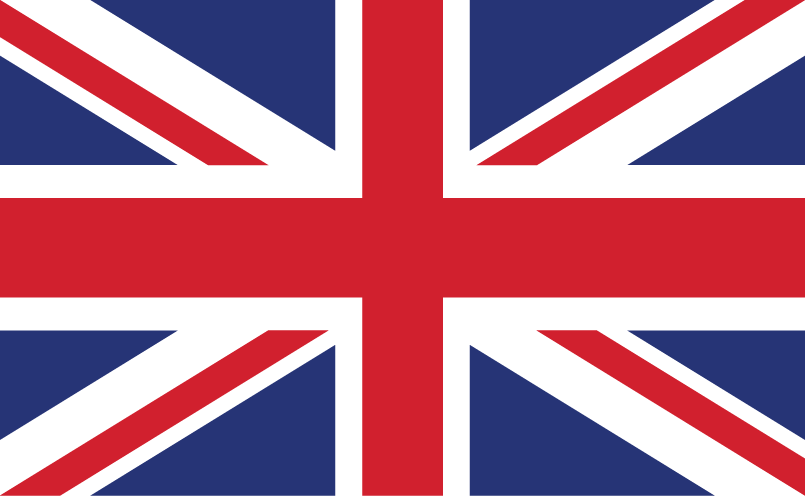 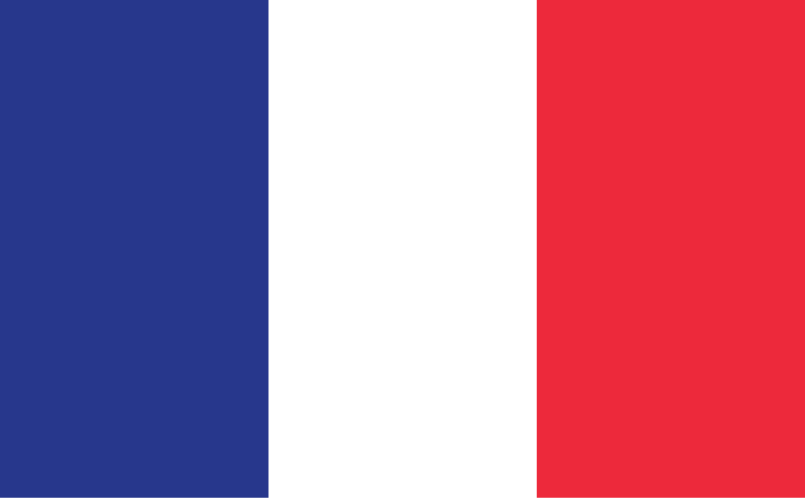 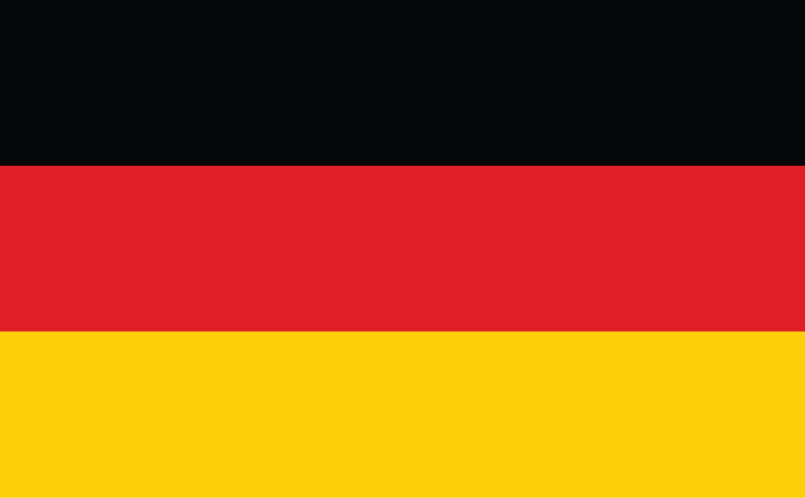 9
Base is adult population in each country, and then Engaged Public in each country.
Audiences for this Research
MUST be engaged with these issues to qualify for the research.
Pros
Positive about development
Liberal and well-educated
Consume a lot of news media
High perceived social capital
Skeptics
Skeptical about development
Older
More conservative
Care considerably less about other social causes
Swings
Undecided about development
Generally younger than the Pros
Similar politically to the Pros
Care about other social causes, but a little less than Pros
10
Insights & Implications
Key Insights
1
Public attitudes are negative and entrenched
2
Swings are a reachable audience
3
Self-reliance and independence are most effective narratives
4
Progress alone isn’t effective
5
Empowering women and girls resonates
6
People need to believe that they can make a difference
7
We can successfully rebut attacks
12
[Speaker Notes: Go through this quickly.]
Insight
1
Audiences don’t believe that things have improved in the developingworld – and this view is particularlyhard to change.
2
3
4
5
6
7
13
Insight
1
We can double the number ofour supporters if we can convincethe undecided ‘Swing’ audience
2
3
4
5
6
7
14
Insight
1
The best arguments for development stated independence & self-reliance for people in the developing world as the end goal of this work.
2
3
4
5
6
7
15
Insight
1
The best messages about the progress were specific, relatable,and emphasized loss aversionand choice.
2
3
4
5
6
7
16
Insight
1
Gender equality is a compellingissue for our public audiences across donor countries because they can relate to it.
2
3
4
5
6
7
17
Insight
1
If we can convince people thatthey can make a difference, this belief will drive them to take action.
2
3
4
5
6
7
18
Insight
1
When we rebut the attacks fromour critics, we can be successfulin changing people’s minds.
2
3
4
5
6
7
19
THE NARRATIVE
Narrative Themes
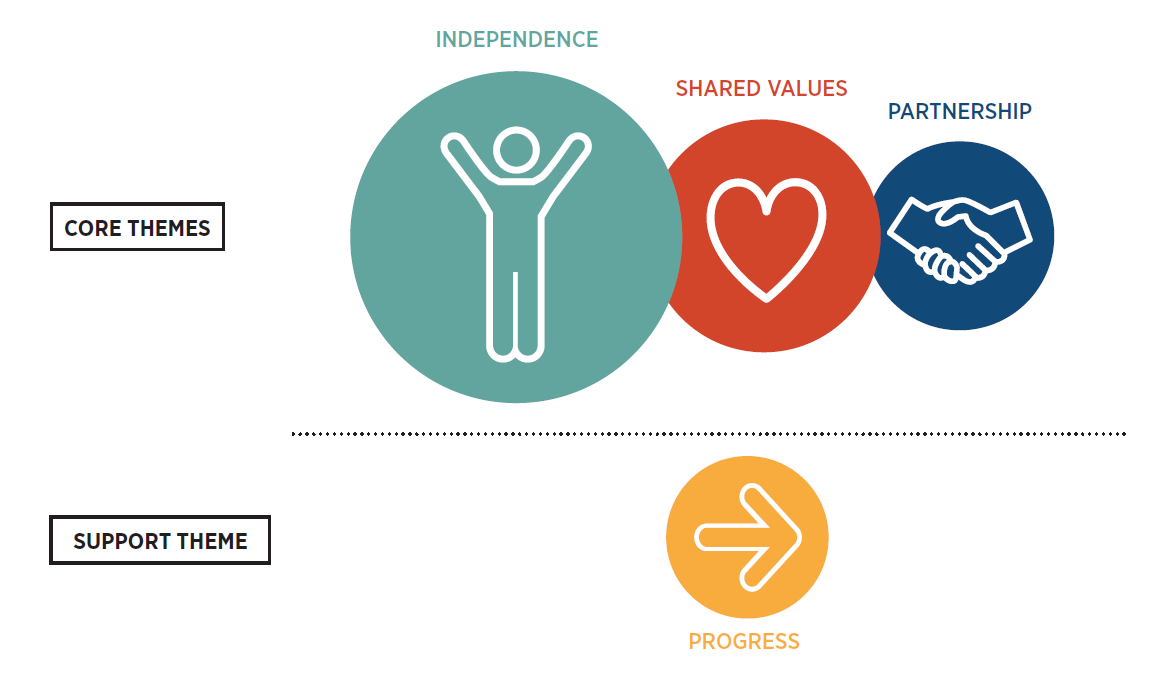 21
Narrative Messages
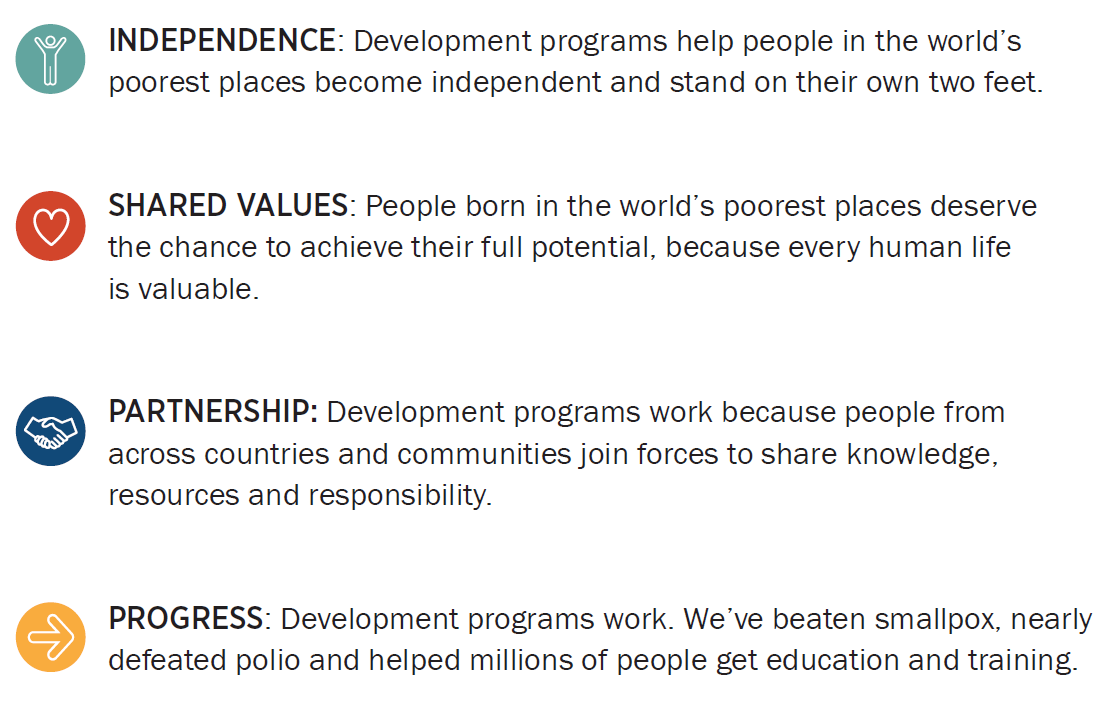 TAGLINE:

Building the foundations of independence.
22
Always Emphasize our Goal:Self-reliance
Do
Don’t
Position the end goal of development as the best way to give everyone a chance to become self-reliant. 
Relate practical development support goals to a broader story of growing self-reliance around the world.
State abstract goals like ‘ending poverty’ as our ambition. These concepts act as triggers for Skeptics who, when provoked, are quick to point out unrealistic objectives as reasons not to support development programs.
23
Reframe the Moral Wrong as Wasted Potential, Not Helpless Suffering
Do
Don’t
Harness the most resonant moral case for development support: opportunity is unfairly distributed around the world and, people do not choose where they are born. 
Provoke indignation about the immense waste of unrealized human potential caused by random circumstance around the world.
Invoke pity for the poorest people, or for helpless human suffering. This sentiment deepens the hopelessness many people feel—especially Swings and Skeptics—about the potential impact of development support.
24
Reframe the World’s Poorest People as those who Share Values
Do
Don’t
Talk about people in developing countries as individuals who share our values—ingenuity, determination, pride and persistence—who were born into unlucky circumstances.
Portray people in developing countries as helpless, voiceless “others” who need to be rescued. 
Using terms such as “the world’s poorest” is not forbidden, but they should only be used in combination with messaging that invokes shared values such as dignity and pride.
25
Show that DevelopmentWorks Through Partnerships
Do
Don’t
Highlight the active role poor people and developing countries take in achieving self-reliance and building their own futures. 
Show that expertise, effort, investment, risk and responsibility are all shared. 
All our audiences believe change is more likely when the countries and people are visibly working together, and each are held accountable.
Position donor countries, celebrities or NGOs as heroic providers of benefits and solutions for poor people. 
Development support is not a one-way street.
26
Use Progress as a Tool—Not a Story Itself
Do
Don’t
Use progress stories when they have context and are shared in alignment with beliefs people already hold about the world. 
Frame progress in terms of risk of attrition: if we stop now, we will not only fail to make more progress, we will lose all the gains we’ve made over the last few decades.
Try to persuade people with progress without framing your story through a shared value/theme first. 
Progress stories are important because they show that development works, aid is effective, and things can change. Progress is not the story itself.
27
DISCUSSION
Discussion points
Which parts of the narrative theme are most interesting and/or helpful to you? 

How is this similar or different to our existing messaging and approach? 

What seems challenging for you to use in your work? 

What would help you use these insights more easily and more often? 

What can we do together to encourage use of the narrative approach?
29
appendix
A Comprehensive Approach
The primary objective was to learn something new about how tochange public attitudes – rather than greater understanding of existing attitudes.
Pre-research
Audit existing research
Create argumentsto test
Qualitative
Focus groups with stimulus
Quantitative
1200person online interviewsper country
Engaged Public sample
Analysis
Perception shifts
Advocacy actions
Propensity to donate
Post-research
Create the narrative
Text analytics
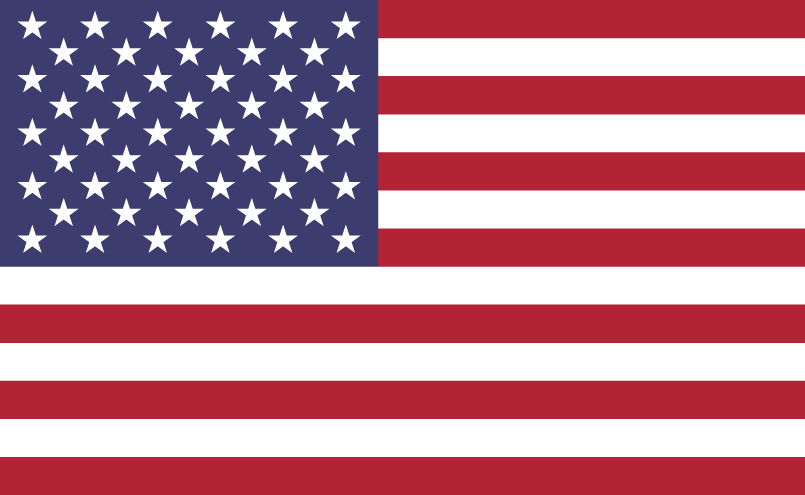 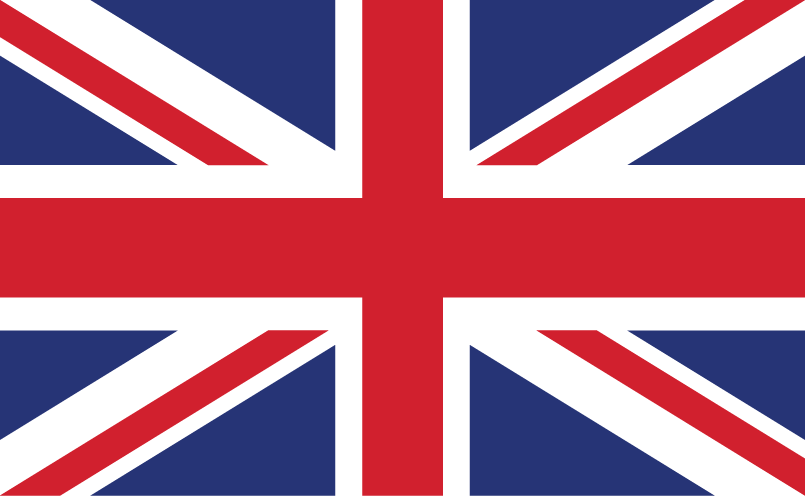 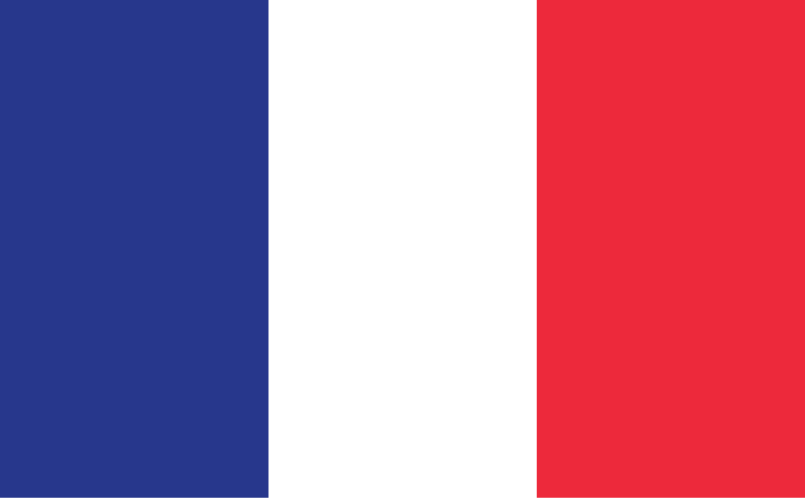 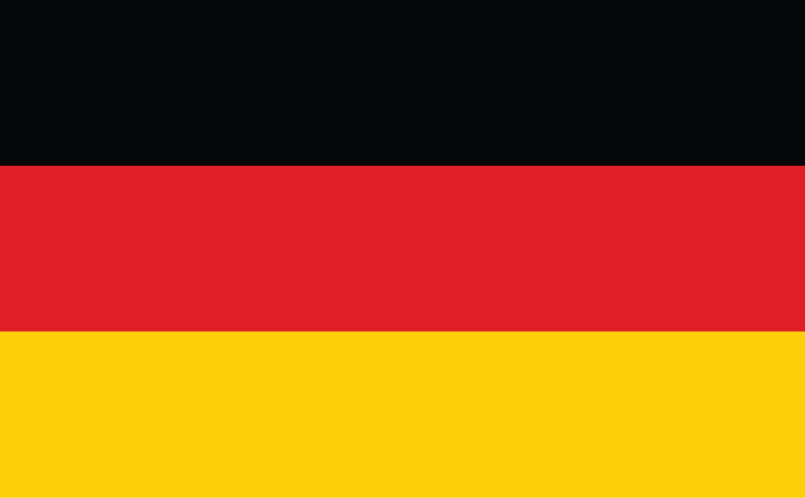 31
The Final Four Frames
Autonomy
Self-sufficiency, enduring change, and pride
Partnership
Joint-effort, mutual self-interest and equality
Progress
Improvement in circumstances,success stories and persistence
Morality
Urgency of the need, ethical and injustice
32
The Narrative Formula
SHAREDGOAL OFSELF-RELIANCE
MORALITY AS INEQUITY
PARTNERSHIP
PROGRESS
Emphasizing self-reliance as the end goal unites all audiences and recruits the most Swings
Reframe people in need as individuals who share our values and potential but have very different challenges
Explain that this work is done through partnerships, where donor and developing countries share expertise, investment and responsibility
33
Insight
1
Audiences don’t believe that things have improved in the developingworld – and this view is particularlyhard to change.
2
3
4
5
6
7
34
Public Attitudes are Negative
Poor countries tend to stay poor.
Despite billions in aid, the poorest people around the world are not much better off than they were 20 years ago.
Most of the countries that were poor 30 years ago are still poor today.
35
Base: US, UK, France, Germany Gen Pop (all adults) sample. Sample size 1,000 + in each country. Online. Fieldwork January 7th-13th 2014
Changing These Opinions is Hard
Proportion that agree ‘Foreign aid is a big waste’
No statistically significant change in any audience group over the course of the survey
Top 2 shown (Strongly agree + Somewhat agree)
Pros
Swings
Skeptics
Indicates a statistically significant change from pre to post at the 90% confidence interval
36
Q#. QBL4 /QPS6 / QPST6. Please indicate the extent to which you agree with the idea that foreign aid is a big waste.
Insight
1
We can double the number ofour supporters if we can convincethe undecided ‘Swing’ audience
2
3
4
5
6
7
37
Three Segments within the Engaged
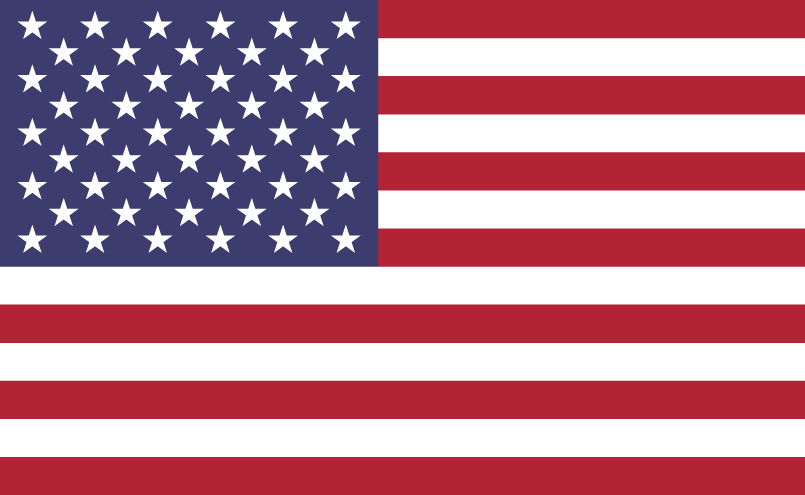 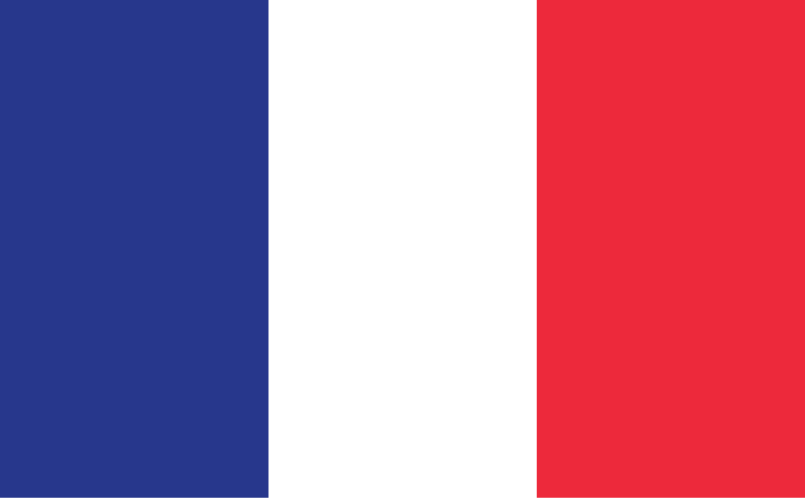 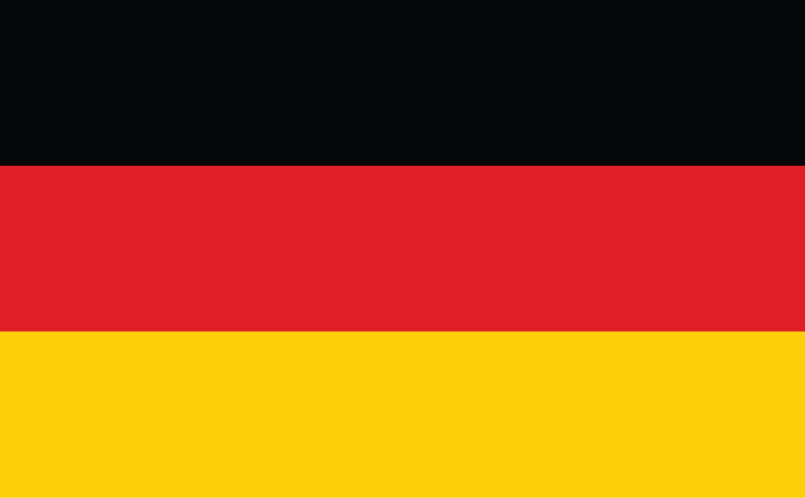 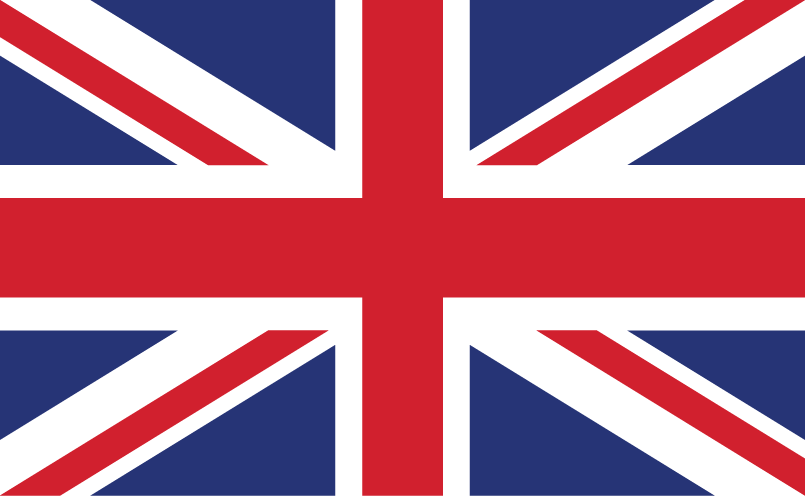 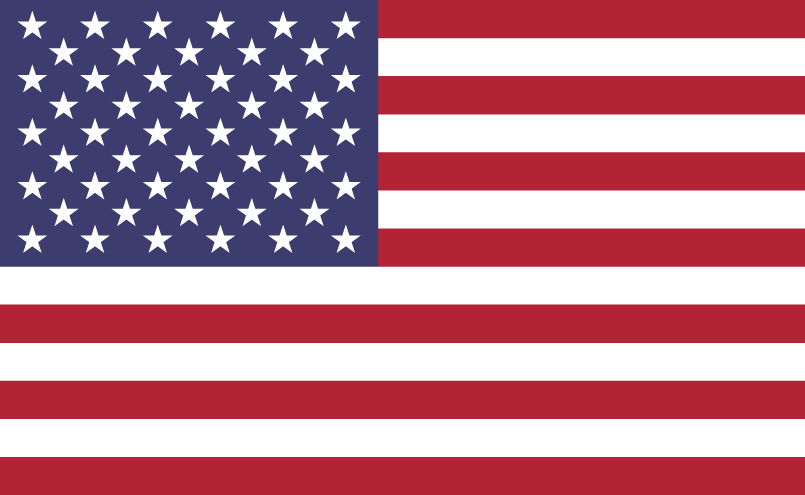 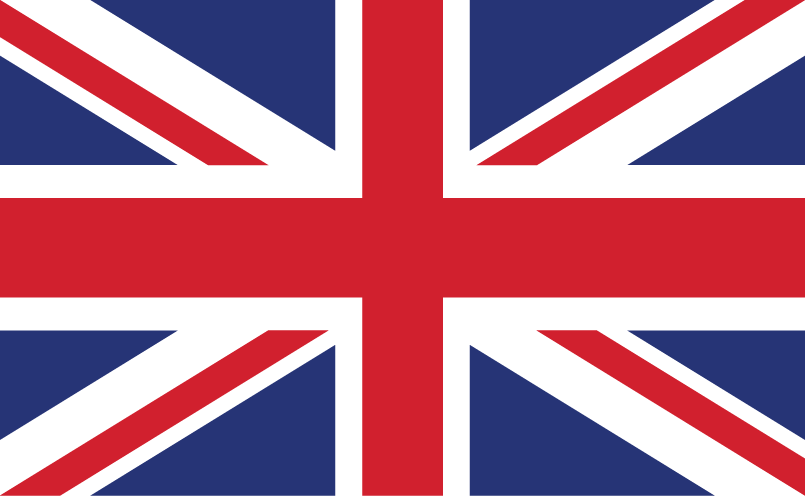 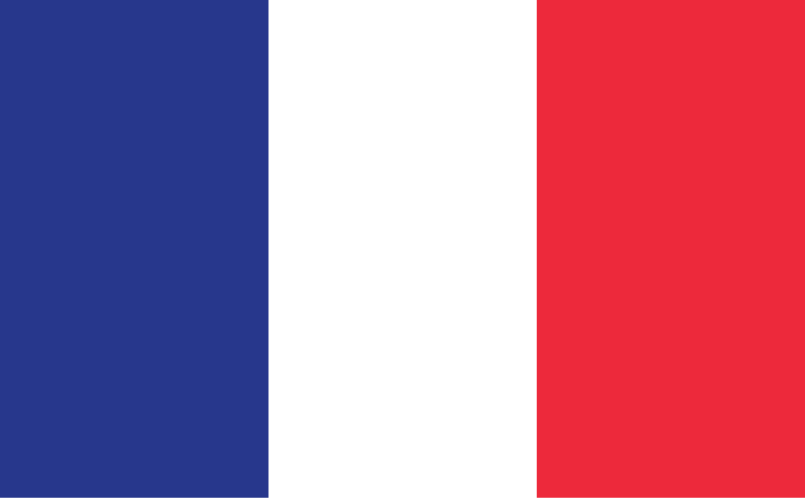 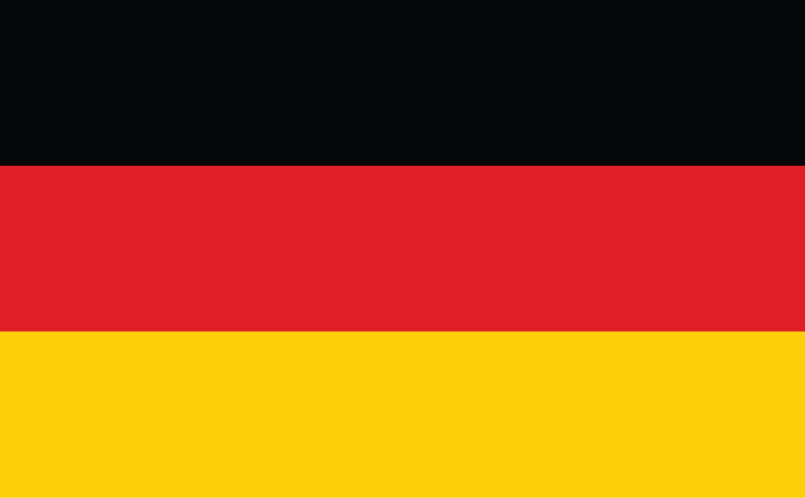 38
Base is adult population in each country, and then Engaged Public in each country.
Likelihood to Donate to Charity Increases Among Swing Audience
Likelihood to donate to a charity or non-profit organization
Showing Top 3 (10 – Very likely to donate to an NGO + 9 + 8)
Pros
Swings
Skeptics
Indicates a statistically significant change from pre to post at the 90% confidence interval
Q#. QBSR5 /QPS3 / QPST3. Thinking about charitable giving to help in developing countries, please indicate how likely you would be to donate to a charity or non-profit organization (i.e. NGO) that works on international development programs, where a score of 0 means that you are ‘Not at all likely to donate to an NGO’, and a score of 10 means you are ‘Very likely to donate to an NGO’.  Where would you place yourself on this scale?
39
Insight
1
The best arguments for development stated independence & self-reliance for people in the developing world as the end goal of this work.
2
3
4
5
6
7
40
Autonomy & PartnershipWere the Strongest Frames Tested
Pros
Swings
Skeptics
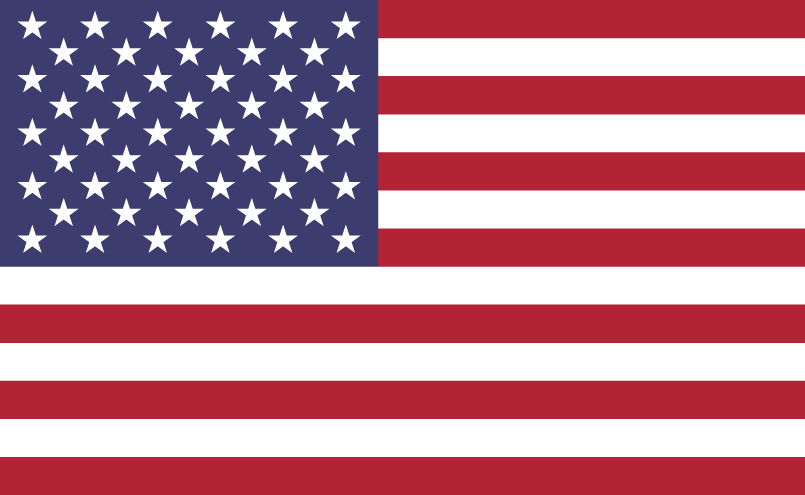 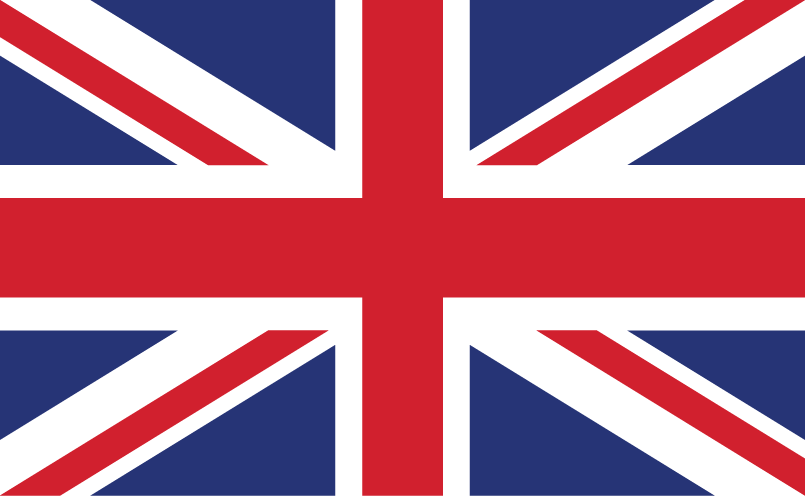 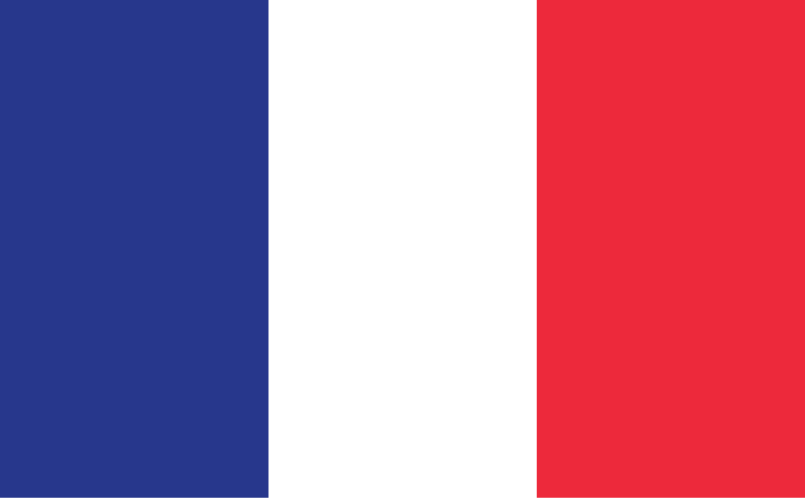 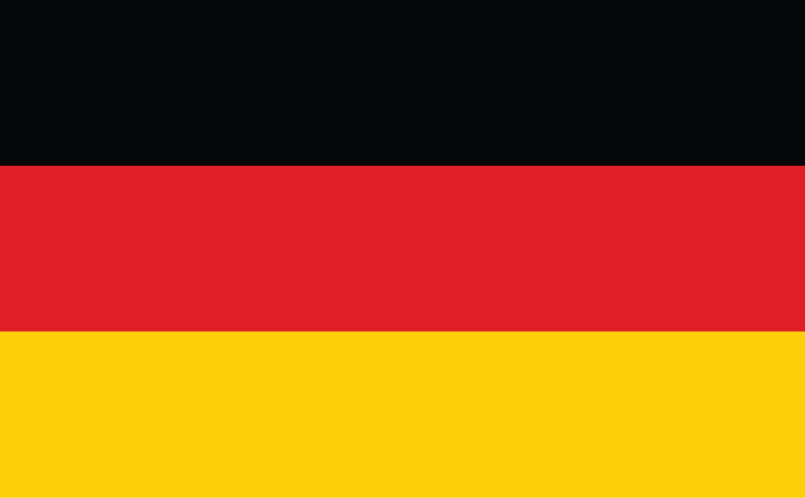 Top scoring narrative
Bottom scoring narrative
Narrative test. See NARRATIVE & MESSAGING INDEX SCORE METHODOLOGY for Index score components
41
Base: Engaged Public in each country. Sample ~1200 in each country. Fieldwork from May 14 – 29, 2014
Insight
1
The best messages about the progress were specific, relatable,and emphasized loss aversionand choice.
2
3
4
5
6
7
42
Our Audiences Don’t SeeEvidence of Positive Change
So for 45 years, people have paid development aid. And some countries or most countries are still poor, apart from very few exceptions. And most countries are even worse off than before. So, for 45 years, you have done an experiment and this experiment was, if we pay money, they develop. And what we've got at the moment is the following. We've got 45 results from Africa and 45 results showing us that it's not working. And that's enough. That's enough of an argument. An argument 
against development aid.
Despair. I find it overwhelming and discouraging. We hear about everything that's wrong in the world every single day in the news and it 
makes me feel useless and unable to help. I think that using positive images of how we ARE helping would be much more beneficial.
I feel the emphasis is too much on suffering.I know this is reality, but 
most people are  desensitized to it - they see it on their TVs, and they don't care. There needs to be an emphasis on the global family, and on the actual successes.
Well, I agree and also I'm fed up with being constantly approached. Once you turn on the television or the radio or even read a newspaper, as if it was an obligation. 
You didn't give.You bastard.
Swing
Swing
Skeptics
Skeptics
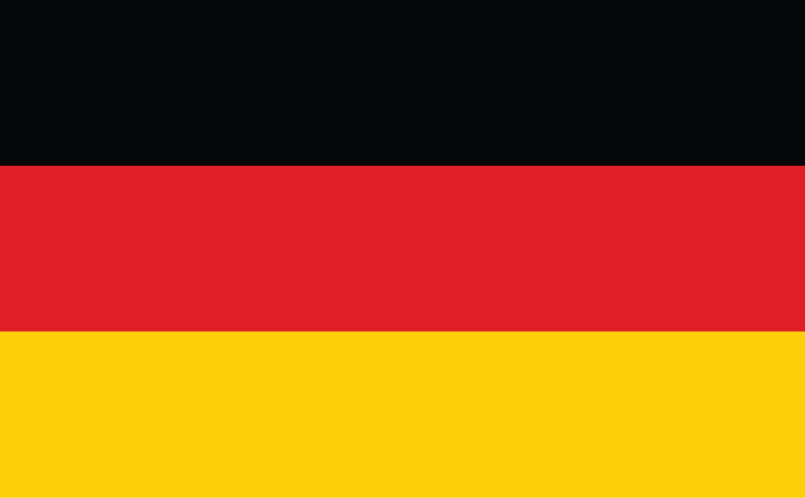 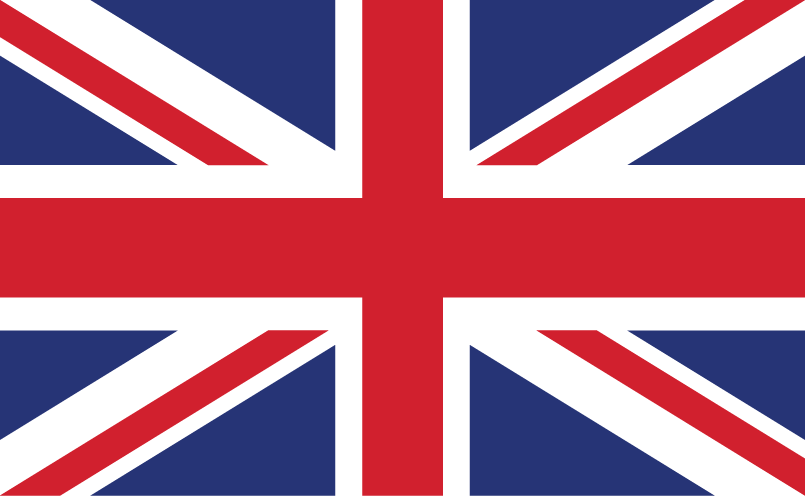 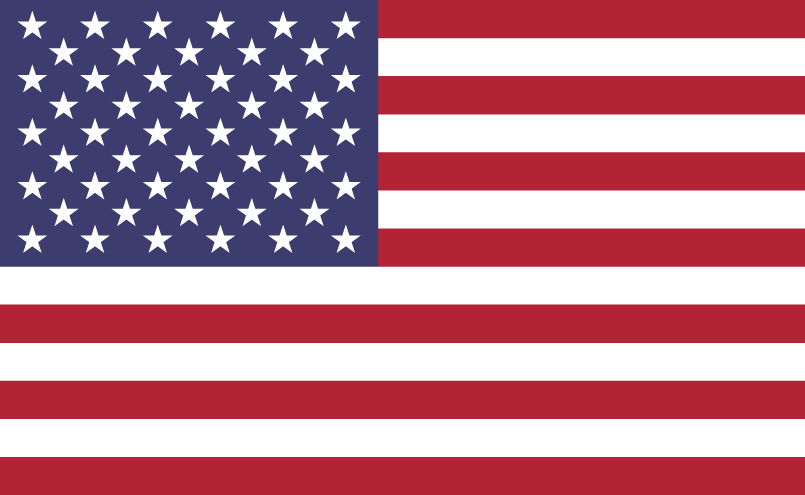 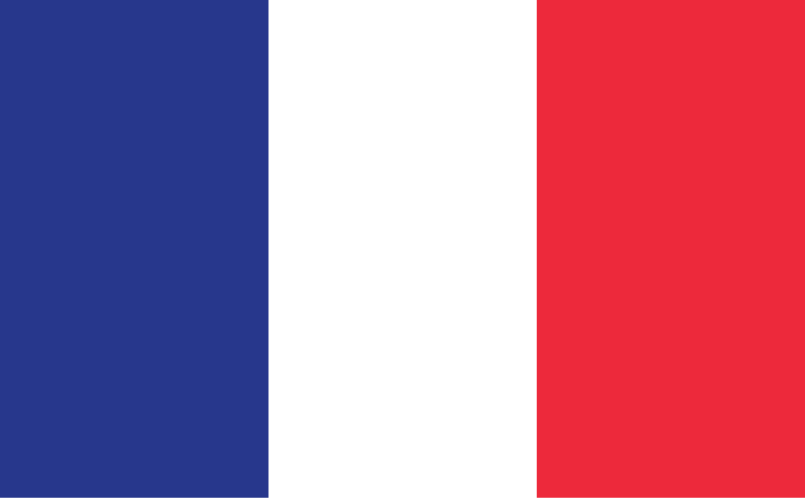 43
Insight
1
Gender equality is a compellingissue for our public audiences across donor countries because they can relate to it.
2
3
4
5
6
7
44
Women & Girls (in a Values Framing) is the Best-performing Message Among Swings
Index Score
Message test. See NARRATIVE & MESSAGING INDEX SCORE METHODOLOGY for Index score components
45
Base: Engaged Public in each country. Sample ~1200 in each country. Fieldwork from May 14 – 29, 2014
Insight
1
If we can convince people thatthey can make a difference, this belief will drive them to take action.
2
3
4
5
6
7
46
There is Deep Skepticism that Individuals or Their GovernmentsCan Make a Difference
Swings
Swings
Pros
Pros
Skeptics
Skeptics
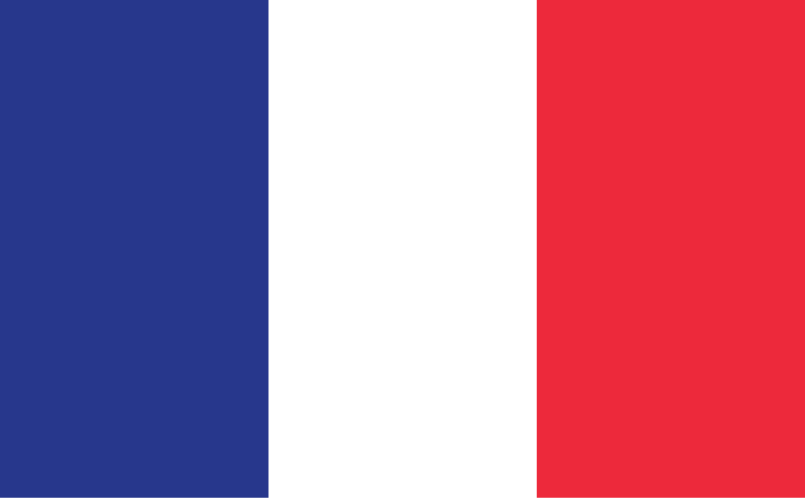 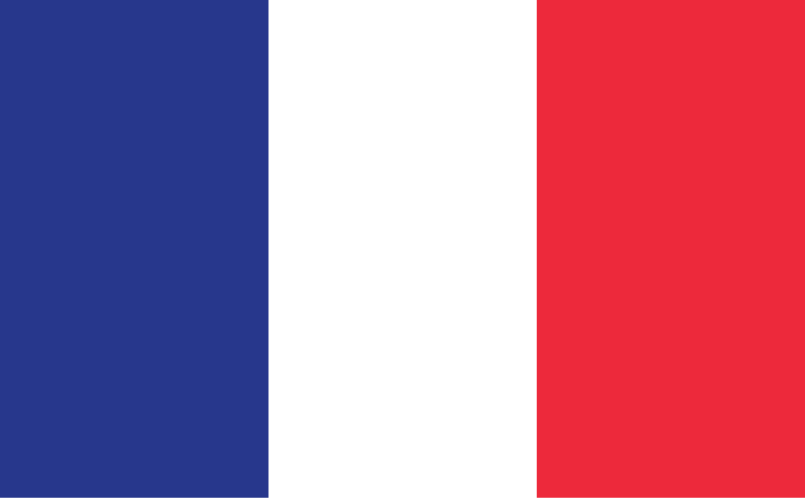 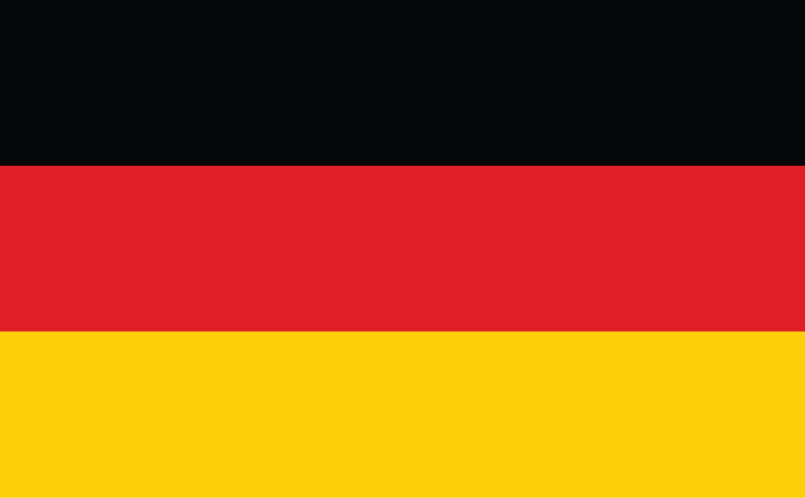 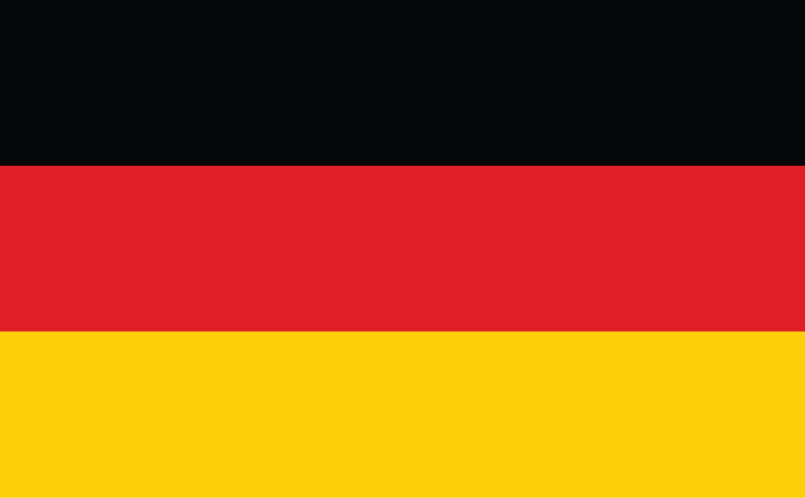 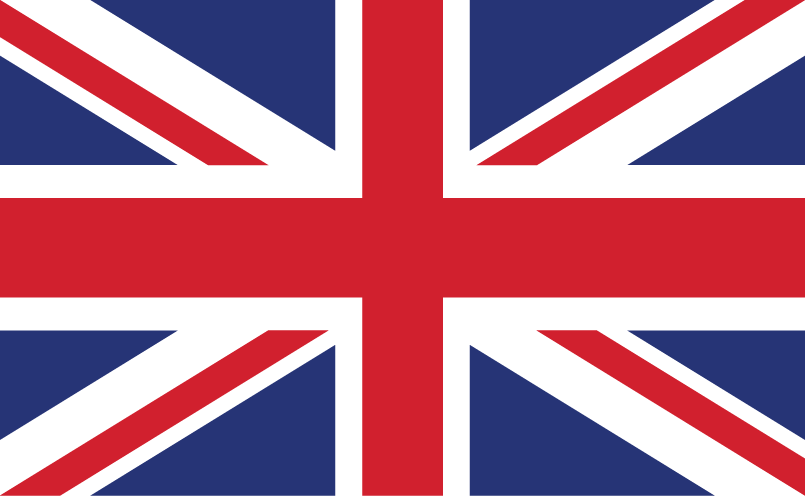 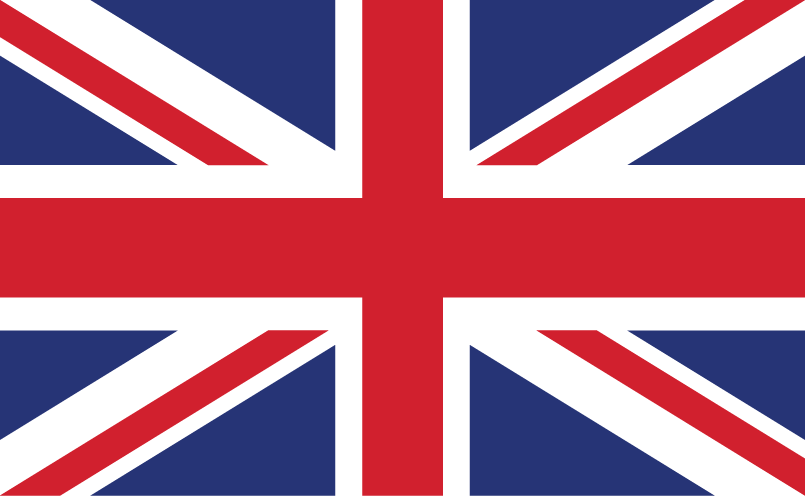 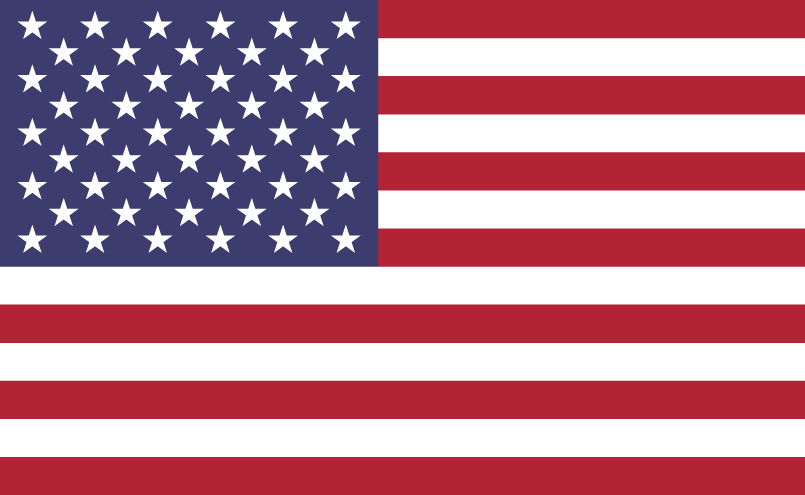 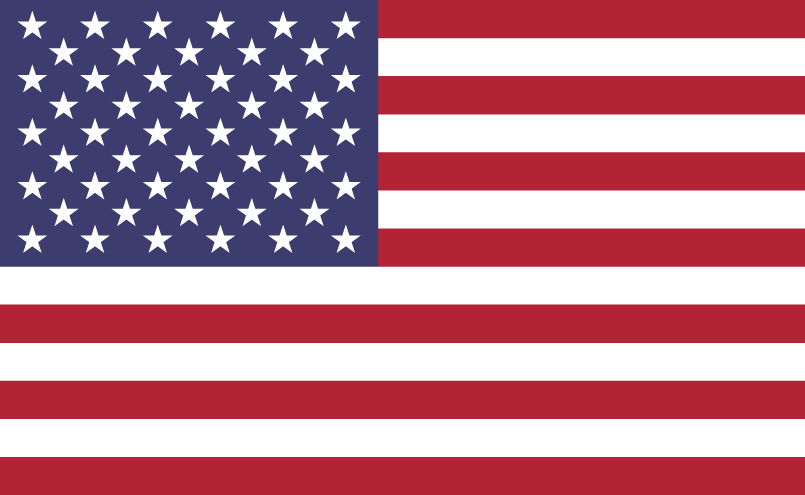 QBSR4. Thinking about you personally, how much of a difference do you think you can make to reducing poverty in poor countries?  Please use the following scale where 0 means that you ‘can’t make any difference at all’ and 10 means that you ‘can make a great deal of difference’. [% Top 3 (10 – can make a great deal of difference+ 9 + 8)/ % Bottom 3 Box(2+1+0- can’t make any difference at all)]
QBSR3. Thinking about the [Country] Government, how much of a difference do you think it can make to reducing poverty in poor countries?  Please use the following scale where 0 means that you ‘can’t make any difference at all’ and 10 means that you ‘can make a great deal of difference’. [% Top 3 (10 – can make a great deal of difference+ 9 + 8)/ % Bottom 3 Box(2+1+0- can’t make any difference at all)]
47
Base: Engaged Public in each country. Sample approx 1200 in each country. Fieldwork from May 14 – 29, 2014
Our Frames and Messages Were Effective at Changing People’sViews of Their Own Impact
Personal impact on reducing poverty in poor countries
Showing Top 3 (10 – You can make a great deal of difference + 9 + 8)
Pros
Swings
Skeptics
Indicates a statistically significant change from pre to post at the 90% confidence interval
#. QBSR4 /QPS2 / QPST2. Thinking about you personally, how much of a difference do you think you can make to reducing poverty in poor countries?  Please use the following scale where 0 means that you ‘can’t make any difference at all’ and 10 means that you ‘can make a great deal of difference’.
48
Base: Engaged Public in each country. Sample ~1200 in each country. Fieldwork from May 14 – 29, 2014
Insight
1
When we rebut the attacks fromour critics, we can be successfulin changing people’s minds.
2
3
4
5
6
7
49
Even the Most Powerful AttacksFail to Stand Up Against anEffective Rebuttal
Pros
Swings
Skeptics
OPPONENTS
SUPPORTERS
QAR1/4. How convincing do you find the content of this statement?[% Top 2 (Very convincing + Somewhat convincing) - % Bottom 2 Box (Not very convincing + Not at all convincing)]
QAR2/5. How much more or less likely would you be to support government funding for global development programs based on this statement?[% Top 2 (Much more likely + Somewhat more likely) / % Bottom 2 Box (Somewhat less likely + Much less likely)]
QAR3/6. How much more or less likely would you be to donate to a charity or non-profit that works on global development programs based on this statement?[% Top 2 (Much more likely + Somewhat more likely) / % Bottom 2 Box (Somewhat less likely + Much less likely)]
QAR7. Who do you agree with more?
50
Base: Engaged Public in each country. Sample ~1200 in each country. Fieldwork from May 14 – 29, 2014
THE NARRATIVE
The narrative in long-form
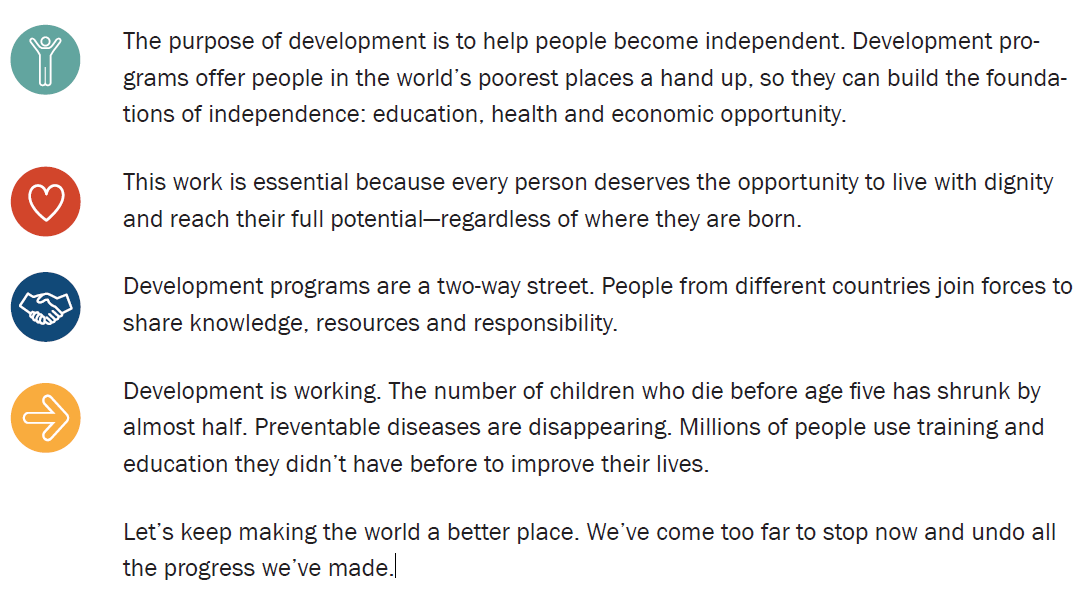 52
examples
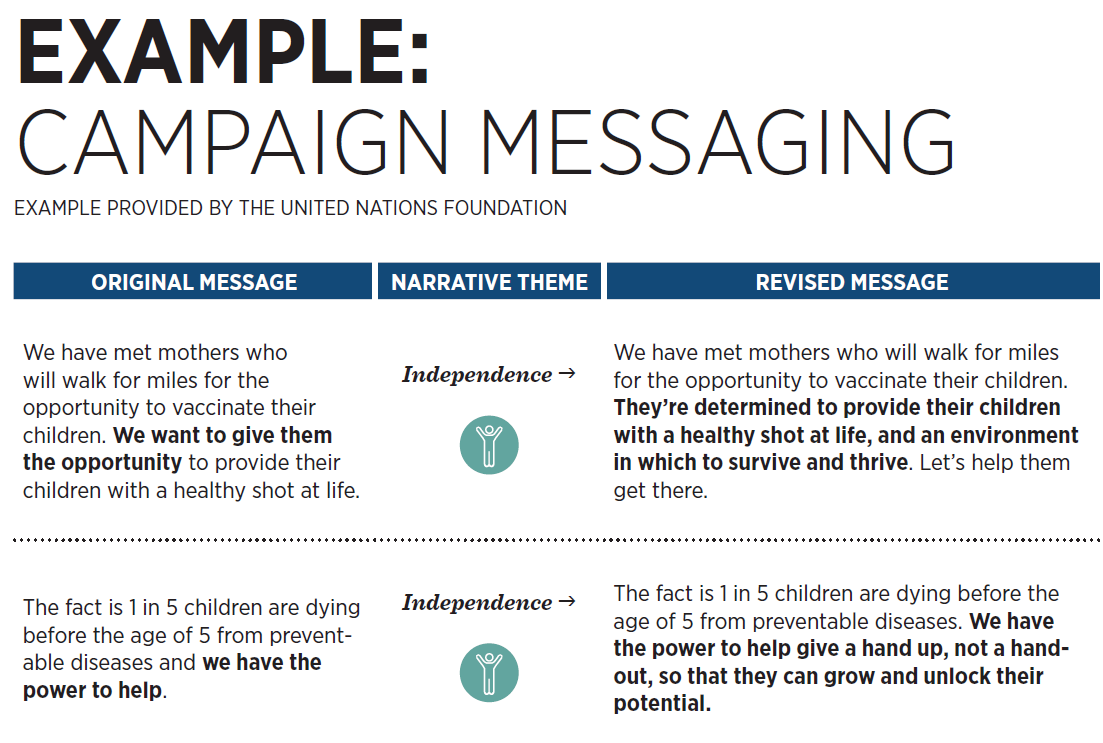 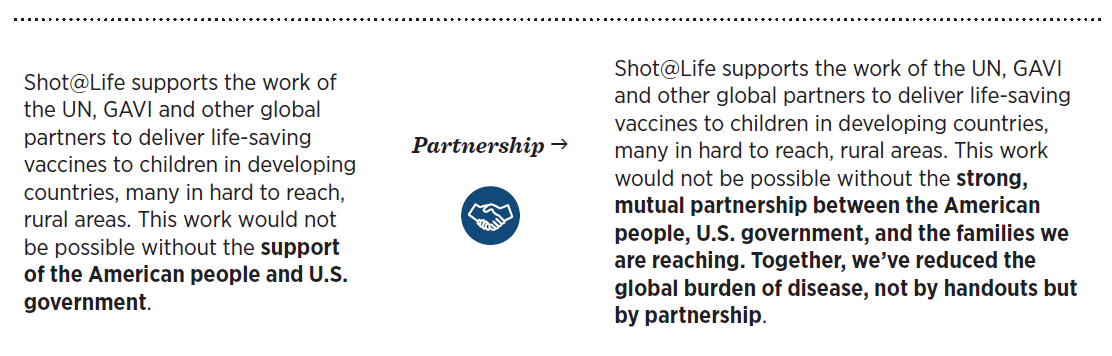 54
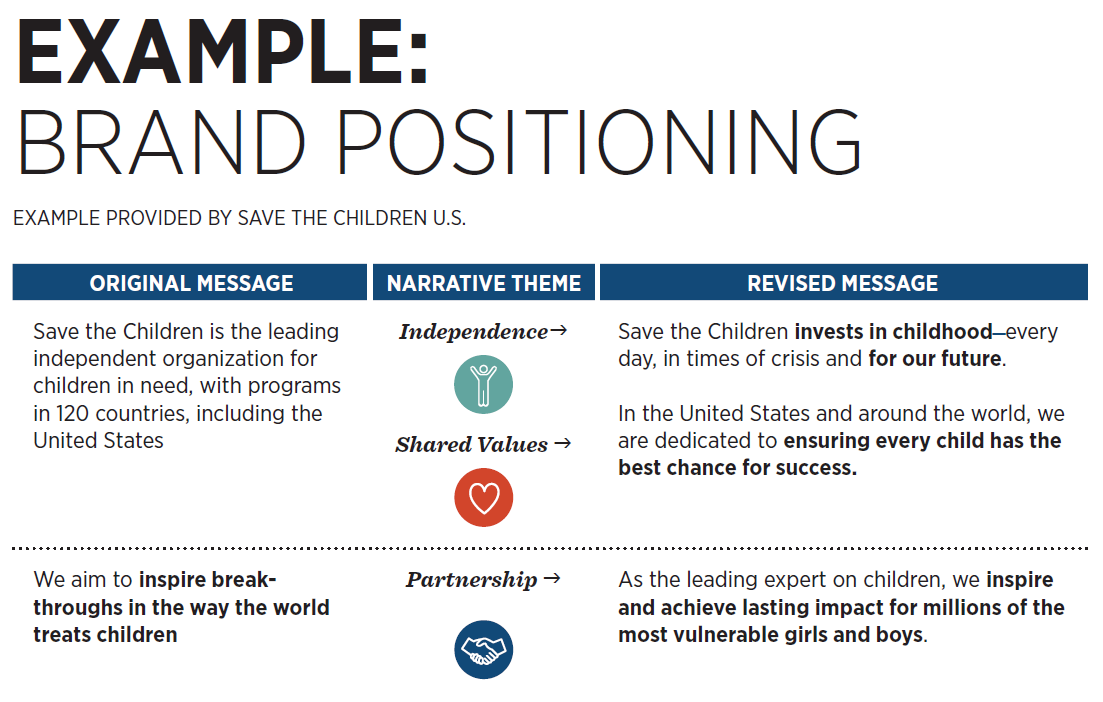 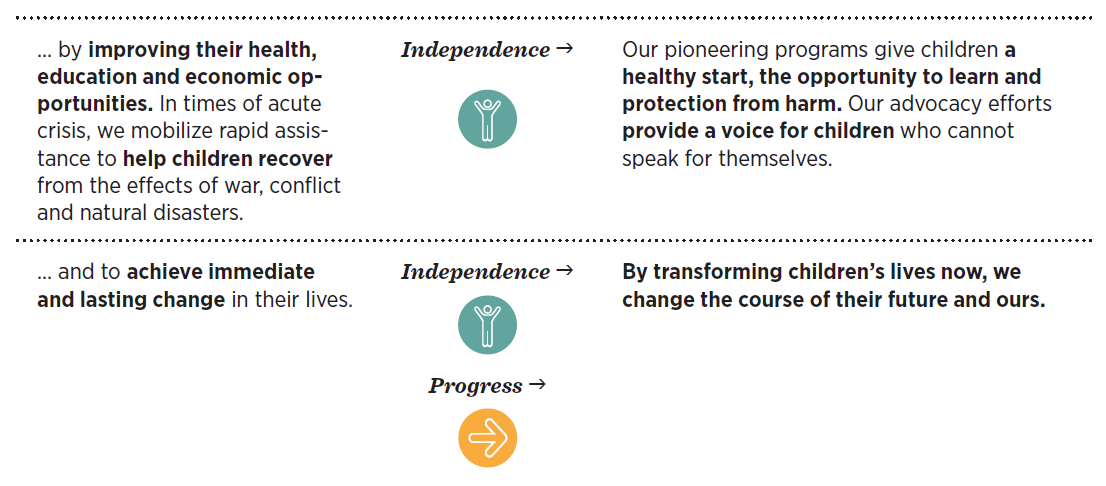 55
Don’t do these things
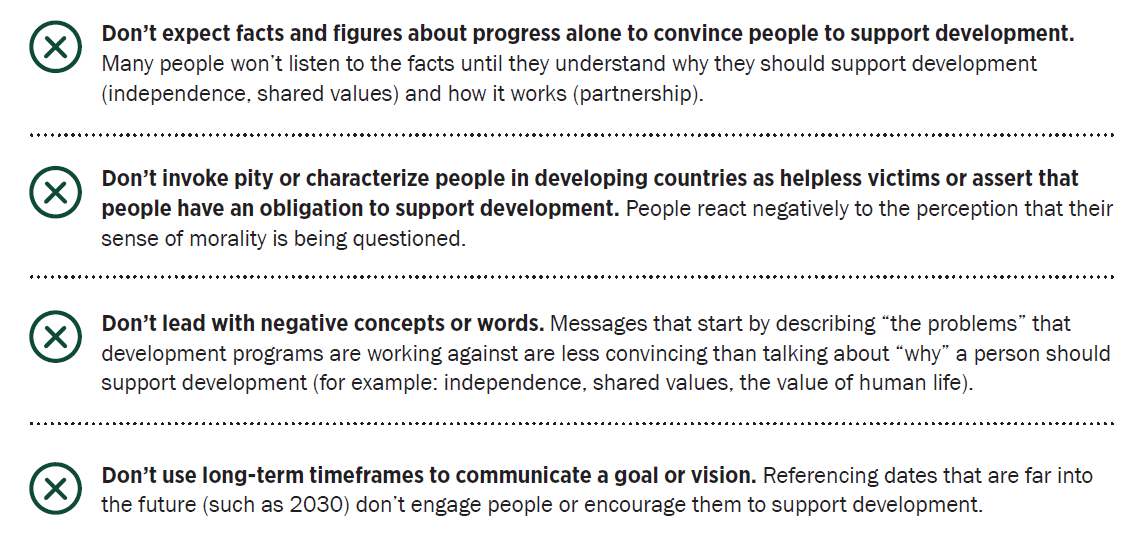 56
Or these…
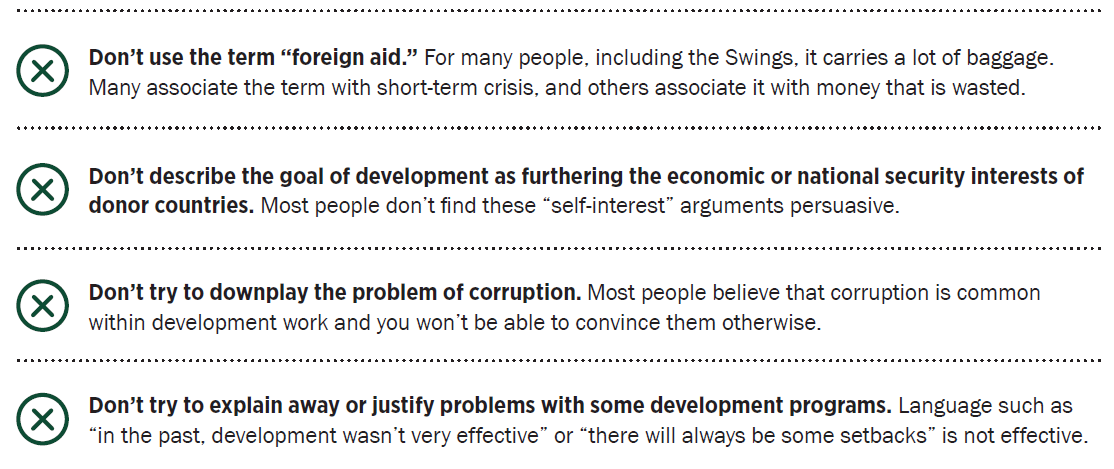 57